Anti EGFR a  inhibitory  kontrolních bodů
Jindřich Fínek 

10. Plzeňský kolorektální den  21. 3. 2024, ORAK FN Plzeň
Imunostimulace zprostředkovaná cetuximabem může připravit nádorové mikroprostředí pro inhibici kontrolních bodů25
Imunitní aktivita zprostředkovaná cetuximabem stimuluje smyčky negativní zpětné vazby25
Tyto imunosupresivní mechanismy tlumí imunitní aktivitu zprostředkovanou cetuximabem25
Zvýšená exprese PD-L1 podporuje únik nádorových buněk, což poskytuje důvod k inhibici imunitních kontrolních bodů v mikroprostředí nádoru25
DC
PD-1
Cetuximab
NK  buňka
↑ Perforin
↑ Granzym B
PD-L1
Nádorová buňka
CD8+
T-lymfocyt
PD-1
Upraveno podle Ferris RL, et al.25
CD8, diferenciační skupina 8; DC, dendritická buňka;
25. Ferris RL, et al. Cancer Treatment Reviews 2018;63:48–60.
2
Údaje získané in vitro naznačují, že avelumab + cetuximab mohou společně aktivovat ADCC32
Tepelná mapa ukazující výsledky LDH cytotoxicity 32
70
In vitro test cytotoxicity byl proveden na 13 různých buněčných liniích nemalobuněčného karcinomu
CTR
avelumab
cetuximab
50
Panitumumab a atezolizumab nebyly schopny indukovat aktivitu ADCC 
ADCC byla potencována kombinací avelumabu a cetuximabu
atezolizumab
K buněčným liniím byly přidány NK buňky od zdravých dárců + avelumab ± cetuximab
panitumumab
ave+cet
30
atezo+cet
atezo+pani
Cytotoxicita byla hodnocena pomocí LDH uvolněného do kultivačního média
10
ave+cet+anit  CD16
PC9
H82
H69
CALU-3
CALU-1
H460
H441
H157
H209
A549
HCT827
H1299
H1975
Cílové buňky: efektory 1:1
LDH, laktátdehydrogenáza
32. Fasano M, et al. ESMO Open 2020;5:e000753.
3
EGFR-i+ CHT v kombinaci s IO
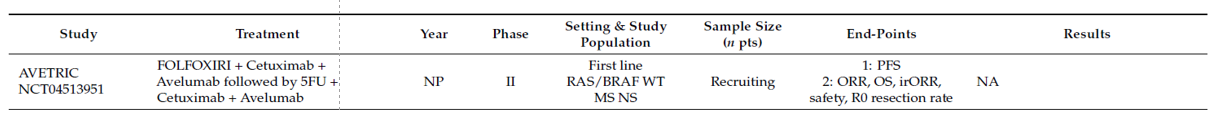 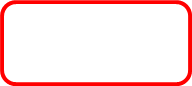 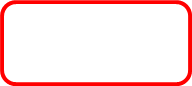 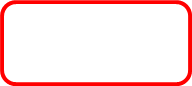 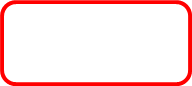 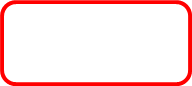 Určeno pracovníkům oddělení Medical Affairs , pouze pro účely zodpovídání dotazů veřejnosti
Cetuximab + avelumab v 1L léčby mCRC
AVETRIC: Studie fáze II hodnotící léčbu kombinací cetuximab + avelumab + FOLFOXIRI v 1L u mCRC RAS wt
Do max. 
12 cyklů
RAS wt, neresekabilní mCRC
N = 58 pacientů k zařazení
mFOLFOXIRI +
cetuximab +  avelumab
5-FU/LV +
cetuximab + avelumab
Do progrese
onemocnění
Udržovací léčba
Indukce
Cíl
Vyhodnotit přidání avelumabu k intenzifikovanému režimu založenému na cetuximabu pro léčbu mCRC RAS wt v 1L
Primární sledovaný parametr
PFS
Klíčové sekundární sledované parametry 
Bezpečnost a snášenlivost, ORR, odpověď související s imunitou, časná OR, doba trvání odpovědi, míra R0 resekce, OS, translační analýzy

LV, leukovorin
35. ClinicalTrials: https://clinicaltrials.gov/ct2/show/NCT04513951.
6
ASCO 2023; Conca V, et al. Abstract No. 3575 – poster
mFOLFOXIRI plus cetuximab* + avelumab† jako úvodní léčba
RAS wt mCRC: Výsledky studie fáze II AVETRIC trial by GONO Study design
Previously-untreated  RAS wt mCRC (N=62)
Cetuximab* (500 mg/m2) + avelumab (800 mg)
+ mFOLFOXIRI† Q2W up to 12 cycles
Cetuximab* + avelumab +  5-FU + leucovorin†
Until  PD
Response waterfall plot
Primary endpoint: PFS‡	Efficacy summary
100
90
80
70
60
50
40
30
20
10
0
100
80
60
40
20
0
–20
–40
–60
–80
–100
Progression-free survival (%)
Change from baseline (%)
Cetuximab* + avelumab + FOLFOXIRI†
Events/Total	Median (90% CI)
39/62	14.1 (12.0–16.7)
*Brookmeyer-Crowley test p-value <0.001 + Censor
0
5	10	15	20	25
Months
OS data were immature at the time of data cut-off
*Patients received Q2W cetuximab while the Erbitux EU SmPC states that cetuximab should be administered QW; †The combination therapy of cetuximab + avelumab ± CT is  currently under investigation and has not been approved for treatment of any patients; there is no guarantee that any combination product will be approved in the sought-  after indication by any health authority worldwide; ‡Primary endpoint was stated as an increase in mPFS from 10.0 to 19.4 months; §All patients had pMMR RAS wt/BRAF wt  mCRC; 89% had LS or rectal primary tumors; 11% had RS primary tumors.
1L, first-line; DCR, disease control rate; ETS, early tumor shrinkage; LLD, liver-limited disease; LS, left-sided; mDpR, median depth of response; mFOLFOXIRI, modified  FOLFOXIRI; (m)PFS, (median) progression-free survival; PD, progressive disease; ORR, overall response rate; OS, overall survival; pMMR, proficient mismatch repair; QW,  weekly; Q2W, every two weeks; RS, right-sided.
ASCO 2023; Conca V, et al. Abstract No. 3575 – poster
mFOLFOXIRI plus cetuximab* + avelumab† jako úvodní léčba
RAS wt mCRC: Výsledky studie fáze II AVETRIC trial by GONO
Grade 3/4 AEs
Overall AEs
AEs considered ICI-related
Grade 3/4 AEs occurred in 41/62 patients (66%)
*Patients received Q2W cetuximab while the Erbitux EU SmPC states that cetuximab should be administered QW1; †The combination therapy of cetuximab + avelumab ± CT is  currently under investigation and has not been approved for treatment of any patients; there is no guarantee that any combination product will be approved in the sought-after  indication by any health authority worldwide; ‡Details not specified by the authors.
AE, adverse event; ICI, immune checkpoint inhibitor; IRR, infusion-related reaction; mFOLFOXIRI, modified FOLFOXIRI; QW, weekly;
Q2W, every two weeks.
AVETUX: Multicentrická studie fáze II hodnotící léčbu kombinací cetuximab + avelumab v 1L u mCRC RAS wt
Tekutá biopsie pro imunoprofilaci NGS a sledování rezistence (prováděná vstupně [0. týden], ve 2. a 4. týdnu a každých 8 týdnů do PD)
CRC RAS/BRAF wt 
Bez ohledu na mikrosatelitní nestabilitu
Cetuximab + mFOLFOX6 +  avelumab (režim  AVETUX; n = 39)* po dobu až 18 měsíců
Cíl
Zjistit, zda je kombinace avelumab + cetuximab + chemoterapie dubletem možnou léčebnou strategií v 1L
u CRC RAS wt
Primární sledovaný parametr
Přežití bez progrese po uplynutí 12 měsíců
Klíčové sekundární sledované parametry 
Bezpečnost a snášenlivost, ORR, PFS, OS a translační analýzy
*Cetuximab: 250 mg/m2 (1. a 8. den, primární dávka 400 mg/m2); mFOLFOX6 (oxaliplatina 85 mg/m2 (1. den), 5-FU 400 mg/m2 (1. den), LV 400 mg/m2 (1. den) a
5-FU 2400 mg/m2 (1.–3. den); avelumab 10 mg/kg (od 1. dne druhého cyklu po dobu až 18 měsíců).  NGS, sekvenování nové generace; PD, progrese onemocnění.
33. Stein A, et al. ASCO GI 2020. Abstrakt č. 96.
9
Předběžné údaje o míře přežití ze studie AVETUX
Údaje o PFS jsou podobné jako u studií hodnotících kombinaci anti-EGFR + chemoterapie dubletem v 1L u mCRC RAS wt33
mPFS, 11,1 měsíce
12-měsíční PFS, 40 %
AVETUX:  mPFS
AVETUX: mOS
1,0
1,0
0,8
0,8
Míra bez  příhody
Míra bez příhody
n = 39,31 příhody,  
medián = 11,1 měsíce
n = 36,6  příhody
0,6
0,6
0,4
0,4
0,2
0,2
0,0
0,0
15
Měsíce
15
Měsíce
0
5
10
20
25
30
0
5
10
20
25
30
10
33. Stein A, et al. ASCO GI 2020 (Abstrakt č. 96).
Bezpečnostní údaje ze studie AVETUX
Střední počet (rozsah) léčebných cyklů byl:
Avelumab: 16 (0–34)
Cetuximab: 12 (1–35)
5-FU: 13 (1–35)
Oxaliplatina: 8 (1–34)
Medián trvání (rozpětí) léčby byl 5,4 měsíce (0,7–18,4).
Tři nejčastější AE stupně ≥ 3 byly infekce (32 %), gastrointestinální poruchy (24 %) a kožní reakce (21 %)
AVETUX: nežádoucí příhody
AE, nežádoucí příhoda; HUS, hemolyticko-uremický syndrom; pt, pacient.
33. Stein A, et al. ASCO GI 2020. Abstrakt č. 96.
11
ASCO 2023; Conca V, et al. Abstract No. 3575 – poster
Medical interpretace
Jako IgG1 mAb indukuje cetuximab v nádorových buňkách ADCC zprostředkovanou NK buňkami.1,2 To poskytuje důvod pro jeho kombinaci s inhibitory PD-L1, jako je avelumab*, což potenciálně vede k synergické aktivaci ADCC2
Výsledky studie fáze II AVETUX již dříve prokázaly aktivitu cetuximabu + avelumabu + CT* v 1L. V této studii byl cetuximab + avelumab + mFOLFOX6* spojen s mPFS 11,1 měsíce, mOS 32,9 měsíce a mDpR 67,5 % u pacientů s RAS wt/BRAF wt mCRC3
Data z AVETRIC dále podporují 1L kombinace cetuximabu,† avelumabu a CT*, ukazující vysokou ORR (82 %), DCR (98 %), ETS (74 %), mDpR (56 %) a mPFS (14,1 měsíce) pro cetuximab † + avelumab + mFOLFOXIRI* v pMMR RAS wt/BRAF wt mCRC
Jednoramenná povaha studie fáze II AVETRIC neumožňuje učinit závěry týkající se účinnosti cetuximabu† + avelumabu + mFOLFOXIRI* ve srovnání se standardní 1L léčbou
Jako takové jsou potřebné důkazy z přímých RCT k potvrzení účinnosti této kombinace oproti SoC v tomto nastaveníVzkaz domů
Výsledky z AVETRIC ukázaly slibnou účinnost pro 1L cetuximab† + avelumab + mFOLFOXIRI* v pMMR RAS wt/BRAF wt mCRC



















*The combination therapy of cetuximab + avelumab ± CT is currently under investigation and has not been approved for treatment of any patients; there is no guarantee that any  combination product will be approved in the sought-after indication by any health authority worldwide; †Patients received Q2W cetuximab while the Erbitux EU SmPC states that  cetuximab should be administered QW.
1L, first-line; ADCC, antibody-dependent cellular cytotoxicity; CT, chemotherapy; DCR, disease control rate; ETS, early tumor shrinkage; IgG, immunoglobulin G; mFOLFOX6,  modified FOLFOX6; mFOLFOXIRI, modified FOLFOXIRI; mAb, monoclonal antibody; mDpR, median depth of response; mOS, median overall survival; mPFS, median progression-  free survival; NK, natural killer; ORR, overall response rate; PD-L1, programmed death-ligand 1; pMMR, proficient mismatch repair; QW, weekly; Q2W, every two weeks; RCT,  randomized controlled trial; SoC, standard-of-care.
García-Foncillas J, et al. Front Oncol 2019;9:849; 2. Ferris RL, et al. Cancer Treat Rev 2018;63:48–60; 3. Tintelnot J, et al. Front Oncol 2022;12:993611; 4. Tsuji A, et al. JSMO
*The combination therapy of cetuximab + avelumab ± CT is currently under investigation and has not been approved for treatment of any patients; there is no guarantee that any  combination product will be approved in the sought-after indication by any health authority worldwide; †Patients received Q2W cetuximab while the Erbitux EU SmPC states that  cetuximab should be administered QW.
1L, first-line; ADCC, antibody-dependent cellular cytotoxicity; CT, chemotherapy; DCR, disease control rate; ETS, early tumor shrinkage; IgG, immunoglobulin G; mFOLFOX6,  modified FOLFOX6; mFOLFOXIRI, modified FOLFOXIRI; mAb, monoclonal antibody; mDpR, median depth of response; mOS, median overall survival; mPFS, median progression-  free survival; NK, natural killer; ORR, overall response rate; PD-L1, programmed death-ligand 1; pMMR, proficient mismatch repair; QW, weekly; Q2W, every two weeks; RCT,  randomized controlled trial; SoC, standard-of-care.
1.García-Foncillas J, et al. Front Oncol 2019;9:849; 2. Ferris RL, et al. Cancer Treat Rev 2018;63:48–60; 3. Tintelnot J, et al. Front Oncol 2022;12:993611; 4. Tsuji A, et al. JSMO
FIRE-6: Studie fáze IIa udržovací léčby avelumabem u
mCRC RAS/BRAF wt
Změna léčby po 4 cyklech
Změna léčby po
4 cyklech
RAS/BRAF wt
mCRC
Bez ohledu na mikrosatelitní nestabilitu
FOLFIRI +
cetuximab +  avelumab
Do progrese onemocnění
FOLFIRI +
cetuximab
Avelumab
Indukce
Udržovací léčba
Cíl
Vyhodnotit udržovací léčbu avelumabem po 1L léčby kombinací cetuximabu + FOLFIRI
Primární sledovaný parametr
PFS
Klíčové sekundární sledované parametry 
Bezpečnost a snášenlivost, ORR, OS, PFS po 12 měsících a translační analýzy
13
34. Číslo EudraCT: 2018-002010-12.
Cetuximab + avelumab u mCRC ve ≥ 3L
CAVE-CRC: Studie fáze II hodnotící opětovné podávání (rechallenge) kombinace cetuximab + avelumab u mCRC RAS wt
mCRC RAS wt
ECOG PS 0–1
Bez ohledu na mikrosatelitní nestabilitu
≥ 2L léčby
Odpověď (PR nebo CR) na 1L léčby anti-EGFR + ChT
Do nepřijatelné toxicity nebo progrese onemocnění
Cetuximab +  avelumab
Vstupně tekutá biopsie

Cíl
Zhodnotit opětovné podávání kombinace cetuximab + avelumab v ≥ 3L léčby pacientů s mCRC RAS wt
Primární sledovaný parametr
mOS (nejméně 11 měsíců)
Klíčové sekundární sledované parametry 
PFS, ORR, DCR a bezpečnost a snášenlivost
*Cetuximab: 400 mg/m2 a následně 250 mg/m2 QW; QW2; avelumab 10 mg/kg Q2W.
CR, kompletní odpověď; ECOG PS, výkonnostní stav podle klasifikace Východní kooperativní onkologické skupiny (ECOG); PR, částečná odpověď.
36. Martinelli E, et al. ESMO 2020: Abstrakt č. 2993.
15
Konečné výsledky ze studie fáze II CAVE (opětovné podávání kombinace cetuximab + avelumab) u mCRC: Kožní toxicita jako prediktor klinické aktivity 
Uspořádání studie (představeno na ESMO 2020)1
Do PD nebo nepřijatelné toxicity
≥ 3L
Konečné výsledky
mOS: 11,6 měsíce (95% CI, 8,4–14,8)
mPFS: 3,6 měsíce (95% CI, 3,2–4,1)
Zvládnutelná toxicita
Post-hoc analýza ke zkoumání korelace mezi výslednými hodnotami kožní toxicity a účinnosti (OS, PFS, DCR)
Pacienti, kteří měli CR nebo PR na 1L léčby anti-EGFR látkou + ChT;  ECOG PS 0–1;
a mCRC RAS wt
Avelumab 10  mg/kg
+ cetuximab 
250 mg/m2 Q2W 
(N = 77)
Primární  sledovaný parametr:
mOS
Výsledky, stratifikované podle kožní toxicity
PFS
Kožní toxicita stupně 0–1:
3,4 měsíce (95% CI, 2,7–4,2)
Kožní toxicita stupně 2–3: 
4,6 měsíce (95% CI; 3,4–5,7)
OS
Kožní toxicita stupně  0–1:
8,2 měsíce (95% CI; 5,6–10,8)
Kožní toxicita stupně  2–3:
17,8 měsíce (95% CI; 17,3–18,3)
DCR
Kožní toxicita stupně 0–1:
52,3 %
Kožní toxicita stupně 2–3: 
81,8 %
1L, první linie; 3L, třetí linie; CI, intervaly spolehlivosti; CR, kompletní odpověď; ChT, chemoterapie; DCR, míra kontroly onemocnění; ECOG PS, výkonnostní stav podle klasifikace Východní kooperativní onkologické skupiny (ECOG); ITT, léčebný záměr; mOS, medián celkového přežití; (m)PFS, (medián) přežití bez progrese; (m)OS, (medián) celkové(ho) přežití; PD, progrese onemocnění; PR, částečná odpověď; Q2W, každé 2 týdny.
1. Martinelli E, et al. ESMO 2020 (Abstrakt č. 397O).
16
WCGC 2021; Ciardiello D, et al. Abstrakt č. P-199
Výchozí hodnota NLR předpovídá míru přežití u pacientů s mCRC léčených opětovným podáváním kombinace cetuximab + avelumab* (CAVE)
OS (primární sledovaný parametr)
mOS v celkové populaci (N = 77) byl 11,6 měsíce
Odpověď ve všech populacích
Populace ITT
NLR < 3 mOS: 17,3 m
Populace ctDNA wt† 
NLR < 3 mOS: NR
100
100
(95% CI, NR)
(95% CI,  1,2–20,3)
NLR ≥ 3 mOS: 8,9 m
NLR ≥ 3 mOS: 8,9 m (95% CI,  6,4–11,4)
(95% CI, 6,1–11,7)
Celkové přežití  (%)
Celkové přežití  (%)
80
80
60
60
40
40
20
20
HR: 0,24
(95% CI 0,10–0,58; p = 0,001)
HR: 0,44
(95% CI 0,25–0,76; p = 0,004)
0
0
0	3	6	9 12 15 18 21  24
Měsíce
0	3	6	9 12 15 18 21  24
Měsíce
V populaci ITT ani ctDNA wt† se významně nelišily hodnoty PFS dle NLR
Závěry autorů
Ve studii CAVE-CRC výchozí hodnota NLR < 3 silně korelovala se zlepšenou mírou přežití a může představovat užitečný biomarker k predikci odpovědi na opakování léčby kombinací cetuximab + avelumab
K potvrzení role NLR jako prediktivního biomarkeru u pacientů s mCRC léčených opětovným podáním anti-EGFR jsou zapotřebí rozsáhlejší prospektivní translační studie
*Kombinovaná terapie cetuximabem + avelumabem je z hlediska cetuximabu mimo schválenou indikaci (off-label). V EU je cetuximab schválen u pacientů s mCRC RAS wt exprimujícím EGFR v kombinaci s ChT na bázi irinotekanu, v 1L v kombinaci s režimem FOLFOX, nebo v monoterapii u pacientů, u nichž selhala léčba na bázi oxaliplatiny a irinotekanu a kteří netolerují irinotekan; †RAS wt BRAF wt EGFR wt.
CI, interval spolehlivosti; CR, kompletní odpověď; ctDNA, cirkulující nádorová DNA; DCR, míra kontroly onemocnění; HR, poměr rizik; ITT, léčebný záměr; m, měsíce; (m)CRC, (metastatický) kolorektální karcinom; (m)OS, (medián) celkové(ho) přežití; (m)PFS, (medián) přežití bez progrese; NLR, poměr neutrofilů k lymfocytům; NR, nedosaženo; PD, progrese onemocnění; PR, částečná odpověď; SD, stabilizace onemocnění.
17
Bezpečnostní profil cetuximabu + avelumabu ve studii CAVE-CRC36
CAVE-CRC: AE
Odložení dávky cetuximabu u 30 % nebo avelumabu u 6 % pacientů
Celkem u 10 % pacientů bylo nutné snížení dávky cetuximabu
Nejčastějšími AE byly vyrážka (60 %), průjem (25 %) a suchá kůže (17 %)
Nízký výskyt AE 3. stupně a žádné neočekávané AE, které se vyskytly při léčbě
ALT, alanin transferáza; AST, aspartát transferáza.
36. Martinelli E, et al. ESMO 2020: Abstrakt č. 2993.
18
AVETUXIRI: Dvoufázová studie fáze IIa hodnotící kombinaci cetuximab + avelumab + irinotecan u mCRC RAS mt a wt
1. fáze	2. fáze	Další vývoj
ANO
≥ 7 pt
< 7 pt
≥ 2  pt
n = 28
hodnotitelní pt (10 + 18)
Cetuximab + avelumab + irinotekan n = 10
NE
Kohorta A
mCRC RAS wt
Odpověď
NE
< 2  pt
≥ 5 pt
ANO
n = 27
hodnotitelní pt (13 + 15)
≥ 2  pt
Cetuximab + avelumab + irinotekan n = 13
NE
< 5 pt
Kohorta B
mCRC RAS mt
Odpověď
< 2  pt
NE
Cíl
Vyhodnotit kombinaci cetuximab + irinotekan + avelumab pro léčbu mCRC RAS wt a mt v 1L
Primární  sledovaný parametr
ORR
Klíčové sekundární sledované parametry
Bezpečnost
*Cetuximab: 400 mg/m2 (1. týden), 250 mg/m2 (2. týden), od 3. týdne 500 mg/m2; irinotekan: 150 mg/m2 nebo poslední snížená a tolerovaná dávky před zařazením do studie, Q2W; avelumab: 10 mg/kg QW2.
37. Clinicaltrials: https://clinicaltrials.gov/ct2/show/NCT03608046.
19
ASCO GI 2022; Morris V, et al. Abstract No. 12 – poster
Studie fáze I/II enkorafenib, cetuximab a nivolumab* u pacientů
S MSS BRAF V600E mt mCRC
H0: p≤0.22
Hodnocení DLT po šesti pacientech
Pacienti s MSS,  BRAF V600E mt mCRC
1–2 předchozí linie systémové léčby
ECOG PS: 0–1
Vyloučená předchozí léčba:  cílená léčba BRAF,  MEK, ERK nebo EGFR, nebo IO checkpoint inhibitory
Ha: p≥0.45
Zařazeno 11 dalších  pacientů (N=26)
≥4
odpovědi
Enkorafenib (300 mg PO denně)
+ cetuximab (500 mg/m2 Q2W)†
+ nivolumab (480 mg IV Q4W)*
Zařazeno 15  pacientů
Zastavení studie
≤3
odpovědi
Primární cíl: ORR
Sekundární cíle: PFS, OS, toxicita
Odpovědi (n=22)
Bezpečnost
Nebyly pozorovány žádné DLT
U čtyř pacientů (15 %) se objevily nežádoucí účinky 3. stupně (kolitida, vyrážka, zvýšená amyláza/lipáza a leukocytóza)
U jednoho pacienta se objevila AE 4. stupně (myositida)
Medián follow up: 16,3 měsíců
Medián DoR: 7,7 měsíců (95% CI, 3,8–NA)
*Kombinační léčba enkorafenib + cetuximab + nivolumab je v současné době předmětem zkoumání a nebyla schválena pro léčbu žádného pacienta; †Pacienti dostávali Q2W cetuximab, zatímco Erbitux EU SmPC uvádí, že cetuximab by měl být podáván QW.CI, interval spolehlivosti; DCR, míra kontroly onemocnění; DLT, toxicita omezující dávku; DoR, doba trvání odpovědi; stav výkonnosti ECOG PS, Eastern Cooperative Oncology Group; H0, nulová hypotéza; Ha, alternativní hypotéza; IV, intravenózní; MSS, mikrosatelitní stabilní; NA, nedosaženo; ORR, celková míra odezvy; OS, celkové přežití; PFS, přežití bez progrese; PO, orálně; QW, jednou týdně; Q2W, jednou za dva týdny; Q4W, jednou za čtyři týdny.
20
ASCO GI 2022; Morris V, et al. Abstract No. 12 – poster
Studie fáze I/II enkorafenib, cetuximab a nivolumab* u pacientů
S MSS BRAF V600E mt mCRC
PFS	OS
Months
Months
Závěry autorů
Encorafenib + cetuximab + nivolumab* je bezpečný/dobře tolerovaný a aktivní u pacientů s MSS BRAF V600E mt mCRC
Data naznačují potenciální roli imunoterapie u podskupiny pacientů s MSS mCRC
SWOG  S 2107 (otevřeno v roce 2022) bude testovat přínos přidání nivolumabu k encorafenibu + cetuximabu* u pacientů s MSS BRAF V600E mCRC

SWOG  S 2107 design studie
Rameno 1: enkorafenib + cetuximab + nivolumab*
R
Pacienti s MSS	 	2:1
(Rameno 1:
Rameno 2)
BRAF V600E mt mCRC
Rameno 2: enkorafenib + cetuximab†
*Kombinační léčba enkorafenib + cetuximab + nivolumab je v současné době předmětem zkoumání a nebyla schválena pro léčbu žádného pacienta; †V EU je enkorafenib schválen v kombinaci s cetuximabem pro léčbu ≥2L BRAF V600E mt mCRC, zatímco kombinovaná léčba enkorafenib + cetuximab + binimetinib není pro tyto pacienty schválena.
21
CI, interval spolehlivosti; MSS, mikrosatelitně stabilní; OS, celkové přežití; PFS, přežití bez progrese; R, randomizace.
ESMO 2021; Weiss J, et al. Abstrakt č. LBA6
KRYSTAL-1: Adagrasib (MRTX849) v monoterapii nebo v kombinaci s
cetuximabem* u pacientů s CRC s mutací KRAS G12C
Adagrasib + cetuximab* u pacientů s pokročilým CRC: nejlepší změna nádoru oproti výchozímu stavu (fáze Ib, n = 28)†
Adagrasib v monoterapii u pacientů s pokročilým CRC: nejlepší změna nádoru oproti výchozímu stavu (fáze Ib/II, n = 45)§
40
Progrese onemocnění
Částečná odpověď  Stabilizace onemocnění
Maximální změna oproti výchozímu stavu (%)
20
Částečná odpověď
Stabilizace onemocnění
Maximální změna oproti výchozímu stavu  (%)
0
20
¶
–20
0
–40
‡  ‡
–20
–60
–40
–80
**
Hodnotitelní pacienti
–100
††
–60
–80
Výsledky odpovědí:
Hodnotitelní pacienti
Adagrasib v monoterapii (fáze Ib/II, n = 45): ORR 22 %, DCR 87 %; medián DoR 4,2 měsíce (2,3; 6,9), mPFS** 5,6 měsíce (95% CI: 4,1; 8,3)
V průzkumné analýze nebyla prokázána žádná souvislost mezi mírou odpovědi a molekulárním statusem (BRAF V600E, MSI-H/dMMR, amplifikace EGFR, mutace TP53, mutace PIK3CA)
*Kombinovaná terapie adagrasibem a cetuximabem je v současné době předmětem zkoumání a nebyla schválena pro léčbu žádných pacientů. Cetuximab je schválen u pacientů s mCRC RAS wt exprimujícím EGFR v kombinaci s ChT na bázi irinotekanu, nebo v 1L v kombinaci s režimem FOLFOX, nebo v monoterapii u pacientů, u nichž selhala léčba na bázi oxaliplatiny a irinotekanu a kteří netolerují irinotekan; †Hodnotitelná populace (n = 28) nezahrnuje 4 pacienty, kteří odvolali svůj souhlas před prvním zobrazovacím vyšetřením;
‡Hodnotitelná populace (n = 45) nezahrnuje 1 pacienta, který odvolal svůj souhlas před prvním zobrazovacím vyšetřením; §V době uzávěrky dat měli 2 pacienti uPR; ¶Fáze I/Ib; **V době uzávěrky dat měl pacient uPR; ††n = 46
CRC, kolorektální karcinom; DCR, míra kontroly onemocnění; dMMR, deficit systému opravy chybného párování bází; DoR, doba trvání odpovědi; EGFR, receptor pro epidermální růstový faktor; mPFS, medián přežití bez progrese; ORR, celková četnost odpovědí; uPR, nepotvrzená částečná odpověď.
22
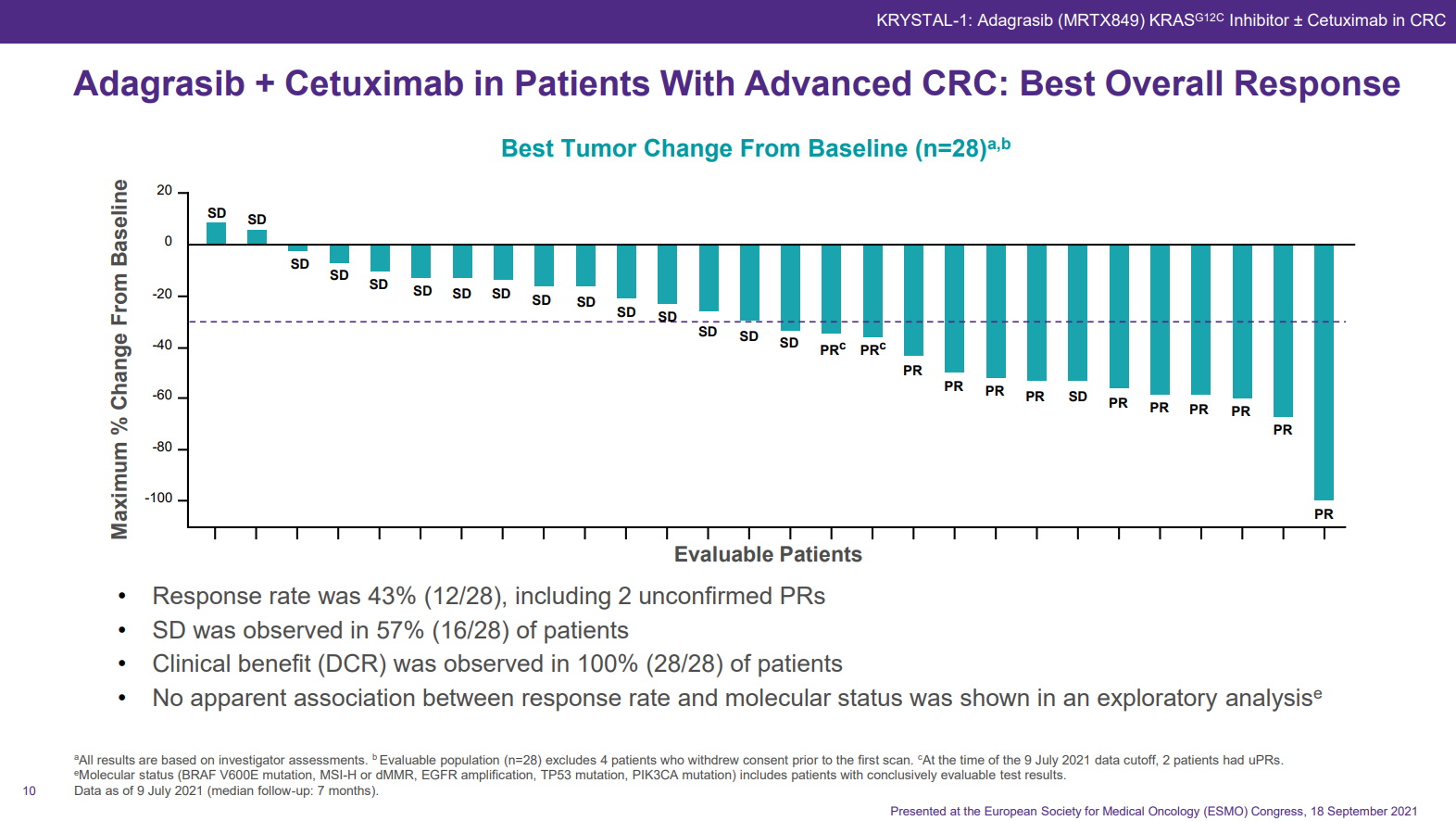 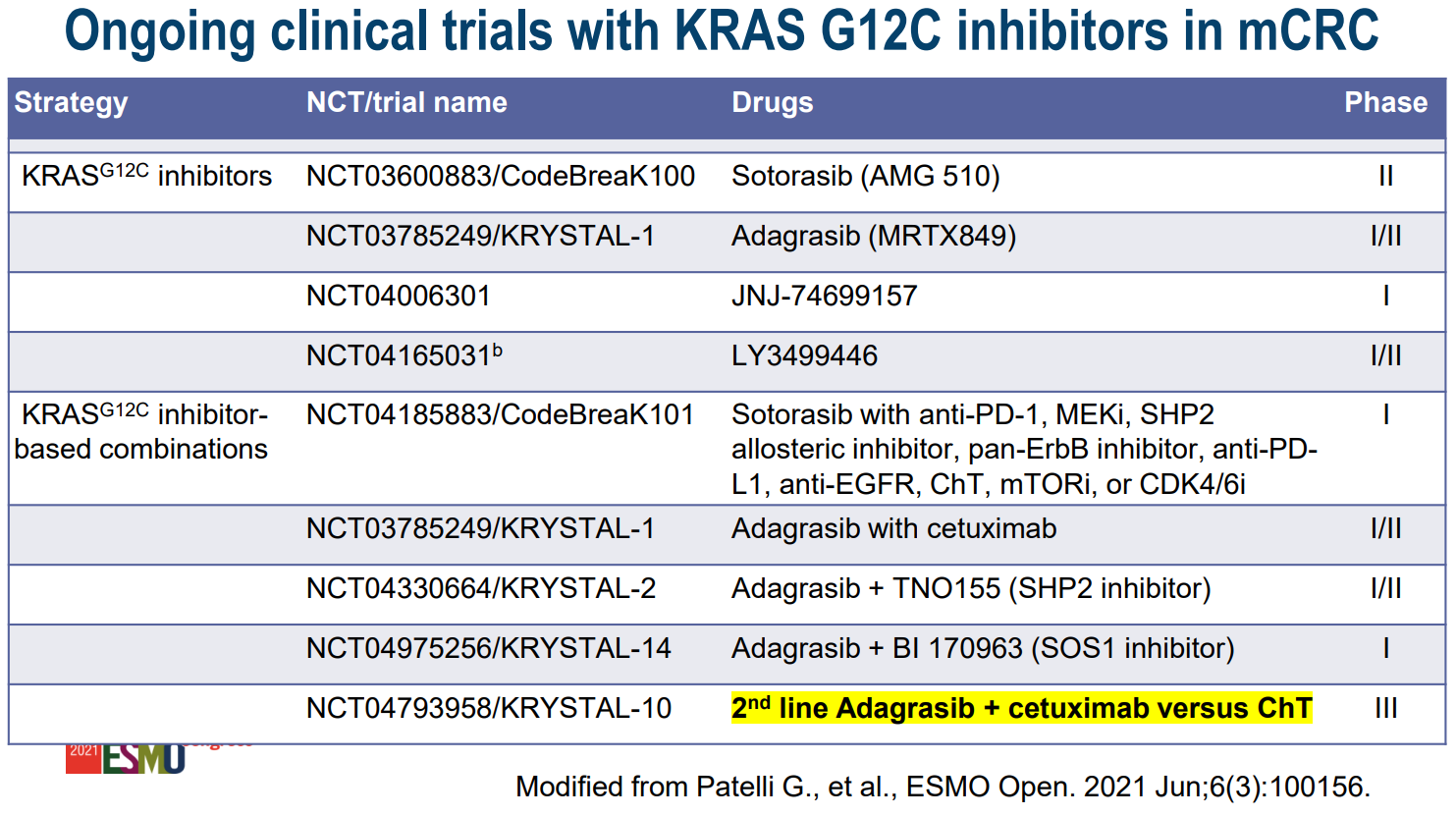 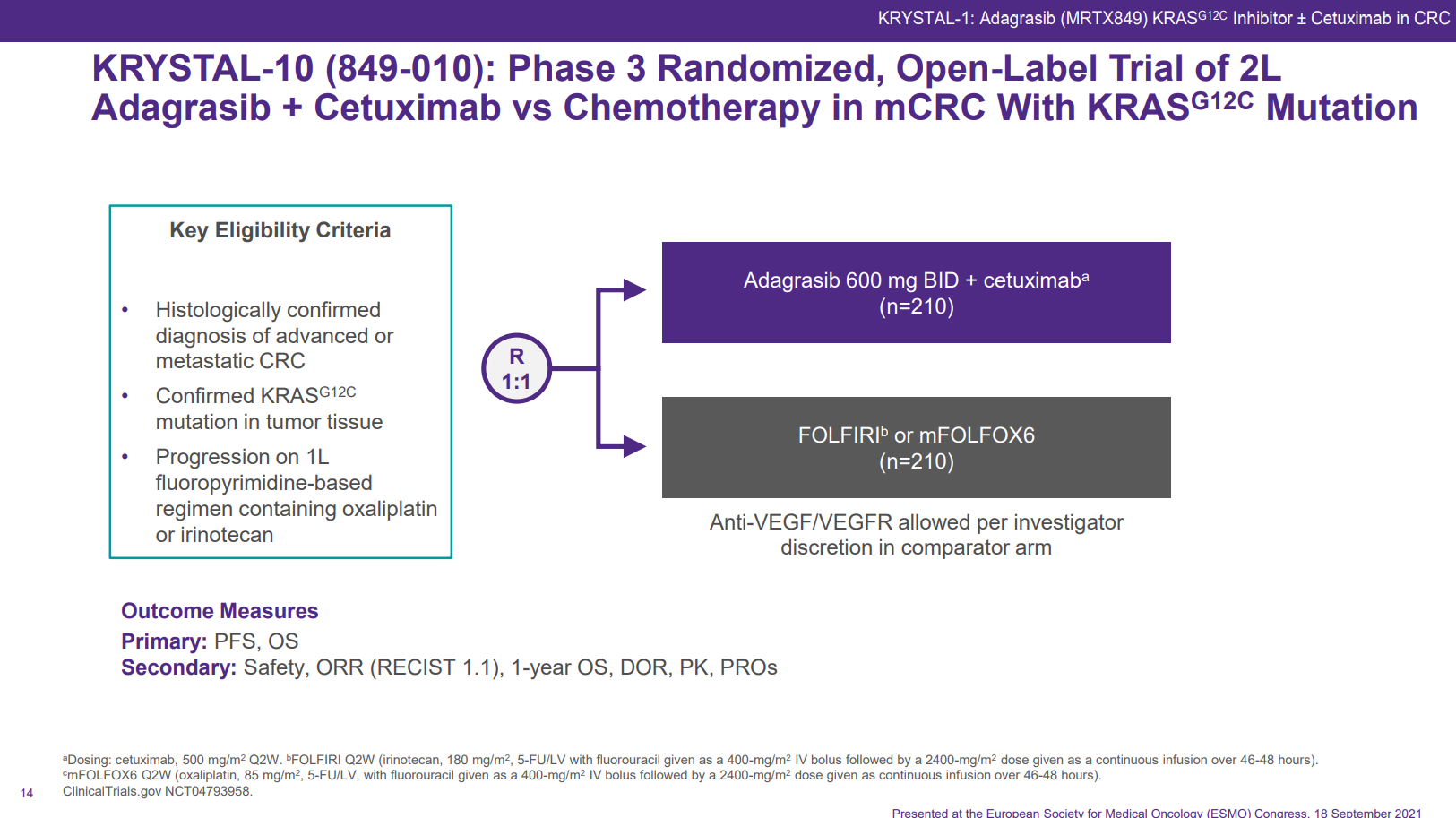 BEACON Study: Patients with BRAFV600E mCRC with disease 
                          progression after 1 or 2 prior regimens; ECOG PS 0-1; 
                          and no prior treatment with ay RAF inhibitor, 
                          MEK inhibitor, or EGFR inhibitor
Primary
Phase 3	Endpoints:
Safety lead-in (N = 30)
ECO/BINI/CETUX vs CONTROL
ENCORAFENIB + BINIMETINIB + CETUXIMAB (ENCO/BINI/CETUX)
n=205
Encorafenib 300 mg PO daily
+
Binimetinib 45 mg PO BID
+
Cetuximab Standard weekly dosing*
OS
(All randomized Pts)
ENCORAFENIB + CETUXIMAB (ENCO/CETUX)
n = 205
R 1:1:1
ORR-
Blinded Central Review
(1st 331 randomized Pts)
FOLFIRI + CETUXIMAB or
irinotecan + CETUXIMAB (Control)
n = 205
*Initial dose of 400 mg/m2 of body surface area as an initial dose, then 250 mg/m2 weekly
Randomization was stratified by ECOG PS (0 vs. 1), prior use of irinotecan (yes vs. no), and cetuximab source (US-licensed vs. EU-approved)
Secondary Endpoints: ENCO/CETUX vs Control and ENCO/BINI/CETUX vs ENCO/CETUX os & ORR I PFS Safety QOL
Post hoc Updated Analysis: includes 6 months of additional follow -up since cut off for primary analysis
Kopetz S, Grothey A, Yaeger R, et al. Encorafenib, Binimetinib, and Cetuximab in BRAF V600E-Mutated Colorectal Cancer. N Engl J Med. 2019;381(17):1632-1643. doi:10.1056/NEJMoa1908075,  Tabernero J, Grothey A, Van Cutsem E, et al. Encorafenib Plus Cetuximab as a New Standard of Care for Previously Treated BRAF V600E-Mutant Metastatic Colorectal Cancer: Updated Survival Results and Subgroup Analyses from the BEACON Study. J Clin Oncol. 2021;39(4):273-284. doi:10.1200/JCO.20.0208
BRAFV600E	mCRC: Targeted treatment
ENCO/BINI/CETUX versus ENCO/CETUX
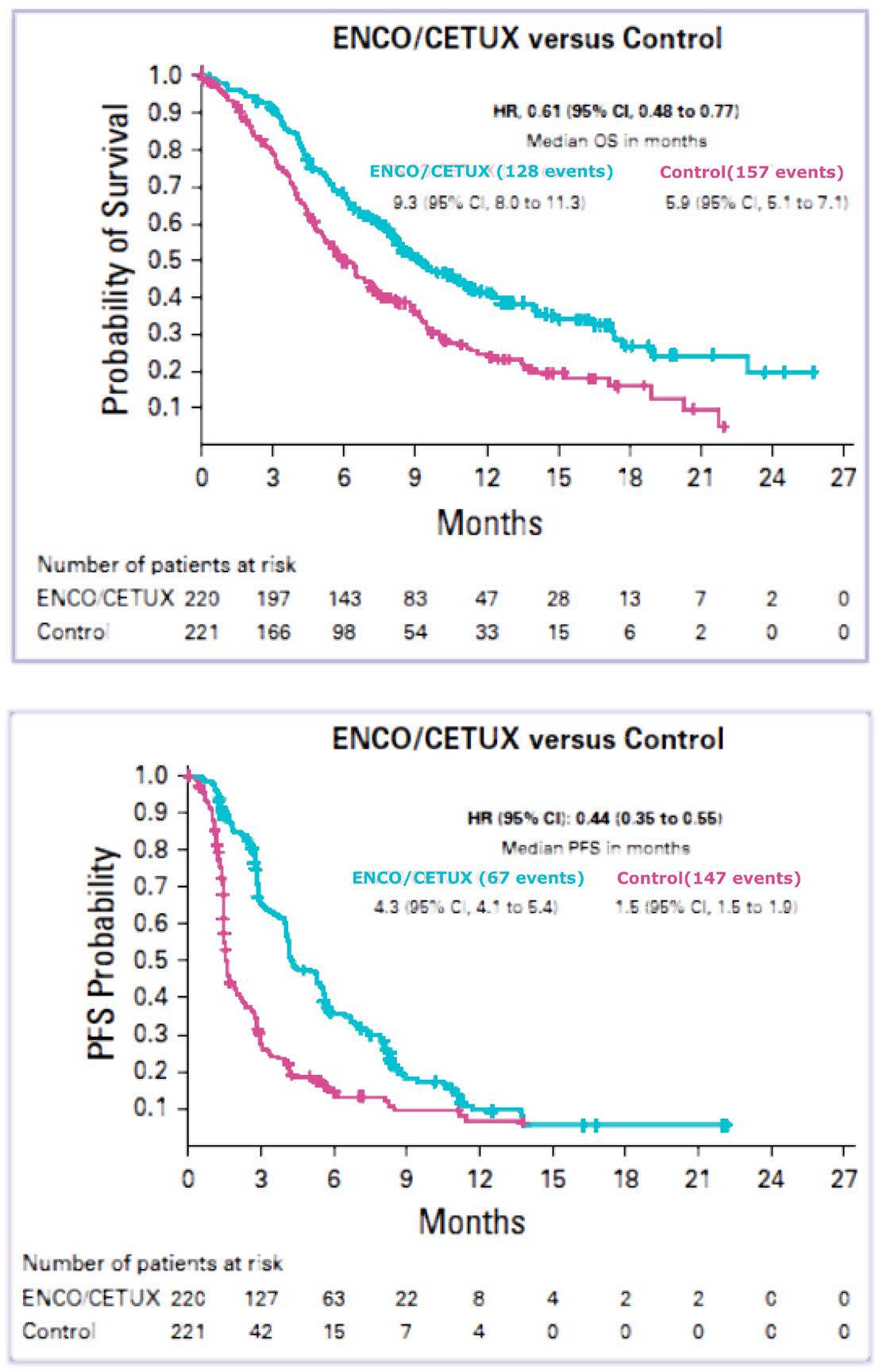 The Beacon Study met its primary endpoint showing significant benefit in terms of OS, PFS and RR favoring the
Subgroup	No. of Events/Patients	Hazard Ratio (95% CI)

All patients	294/445	0.95 (0.74 to 1.21)
PS=0 PS=1
112/227
153/216
ECOG
1.28 (0.88 to 1.86)
0.81 (0.59 to 1.11)
No Yes
Number of Prior	1 Regimens for
Metastatic Disease  2+
126/217
139/227
166/292
99/152
1.06 (0.75 to 1.50)
0.92 (0.66 to 1.29)
0.96 (0.71 to 1.30)
1.04 (0.70 to 1.54)
Prior Irinotecan
investigational arms
1
159/278
106/166
1.11 (0.81 to 1.51)
0.86 (0.58 to 1.25)
Age	<65
?65
No differences were observed between the doublet and the triplet combinations1
138/219
127/225
1.18 (0.84 to 1.65)
0.84 (0.59 to 1.19)
Sex	Male Female
124/230
141/214
1.34 (0.94 to 1.91)
0.69 (0.49 to 0.96)
Number of Organs  ?2
Involved	3+
High Normal
26/41
182/309
1.05 (0.47 to 2.38)
1.12 (0.84 to 1.50)
MSI Status
The investigational combinations showed a favorable safety profile with longer maintenance of quality of life over the control arm1,2
?Upper limit of Normal
<Upper limit of Normal
44/112
221/322
0.77 (0.41 to 1.42)
0.93 (0.71 to 1.21)
Baseline CEA
120/261
139/174
1.09 (0.76 to 1.56)
0.76 (0.54 to 1.06)
?Upper limit of Normal
<Upper limit of Normal
Baseline CRP
Left Colon Right Colon
92/162
146/236
1.02 (0.68 to 1.54)
1.04 (0.75 to 1.45)
Side of Tumor
Completely Resected Partially / Not Resected
142/255
123/188
1.20 (0.86 to 1.68)
0.80 (0.56 to 1.14)
Tumor Resection Status
0.1 0.2 0.5 1.0 2.0
ENCO/BINI/CETUX Better  ENCO/CETUX Better
Tabernero J et al. J Clin Oncol. 2021; 39(4): 273–284,
Kopetz S et al. J Clin Oncol. 2020; 38, no. 4_suppl 8-8